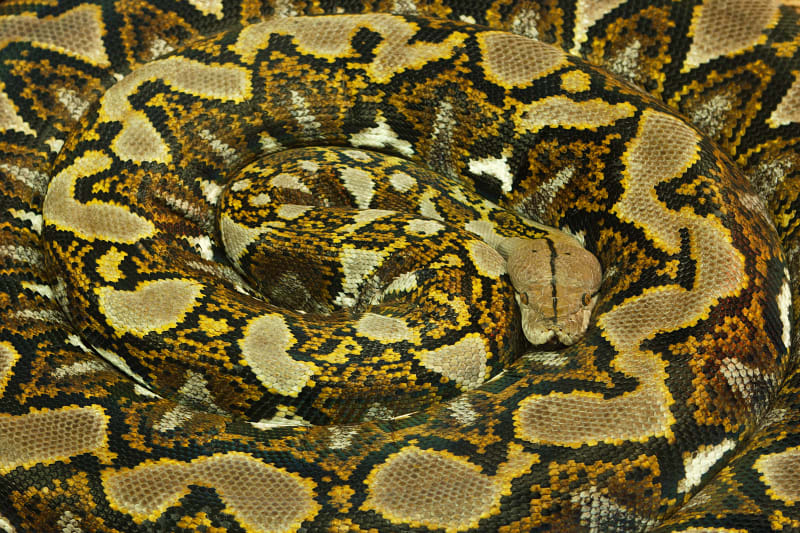 KRAJTA MŘÍŽKOVANÁ
Buriánková Alena
8.B
Proč je to rekordman mezi zvířaty?
Je to nejdelší had na světě
Nejdelší jedinec měřil 9,76m
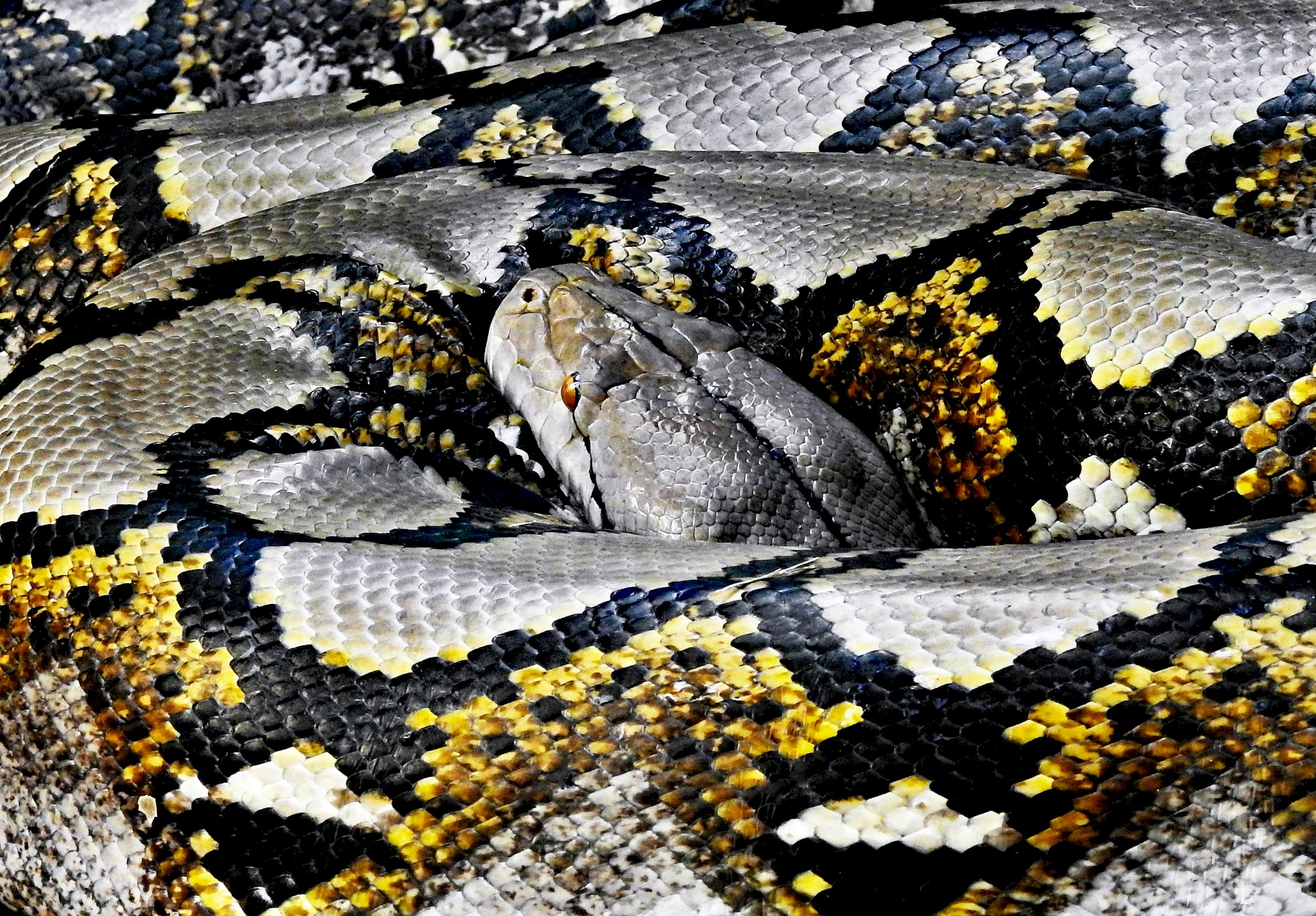 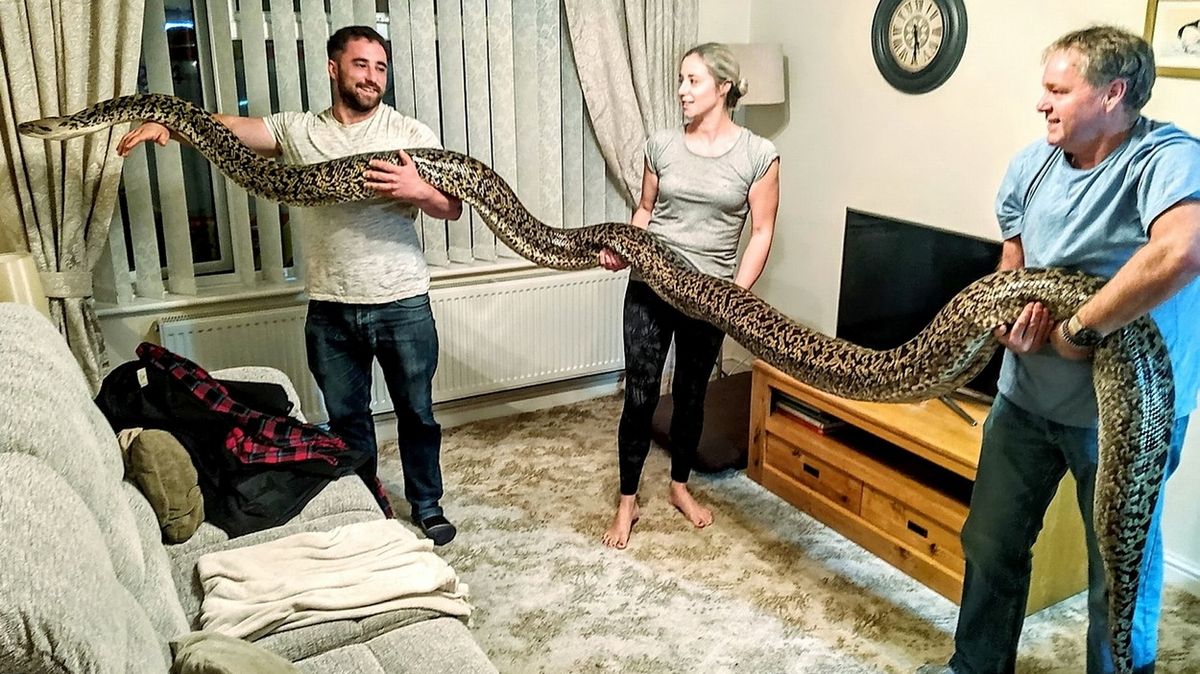 Základní informace
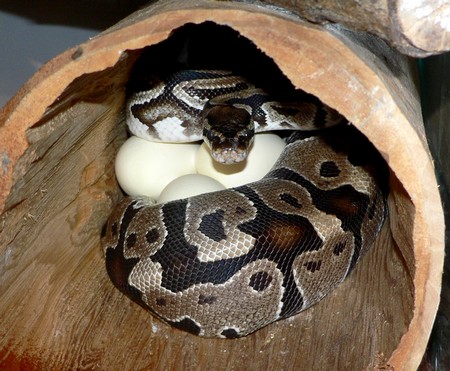 Řád: šupinatí
Velikost: 2-4m
Potrava: obratlovci
Aktivita: denní
Výskyt: tropické deštné lesy (Indonésie)
Hmotnost: do 50kg
Počet mláďat: 20-50
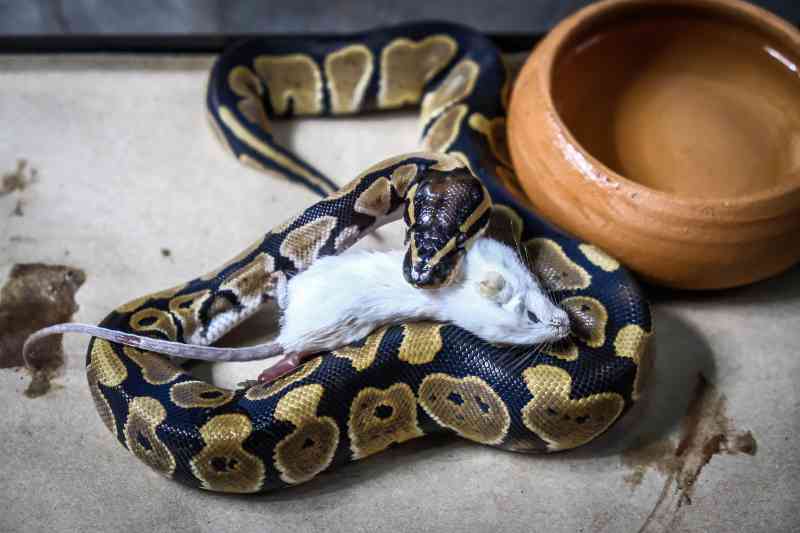 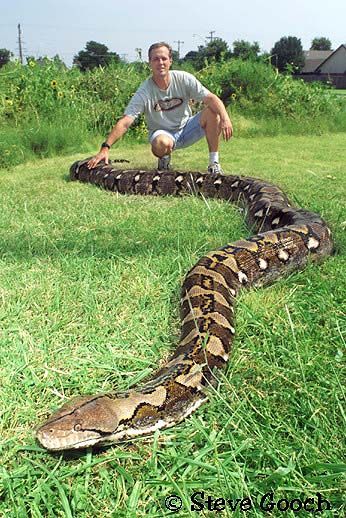 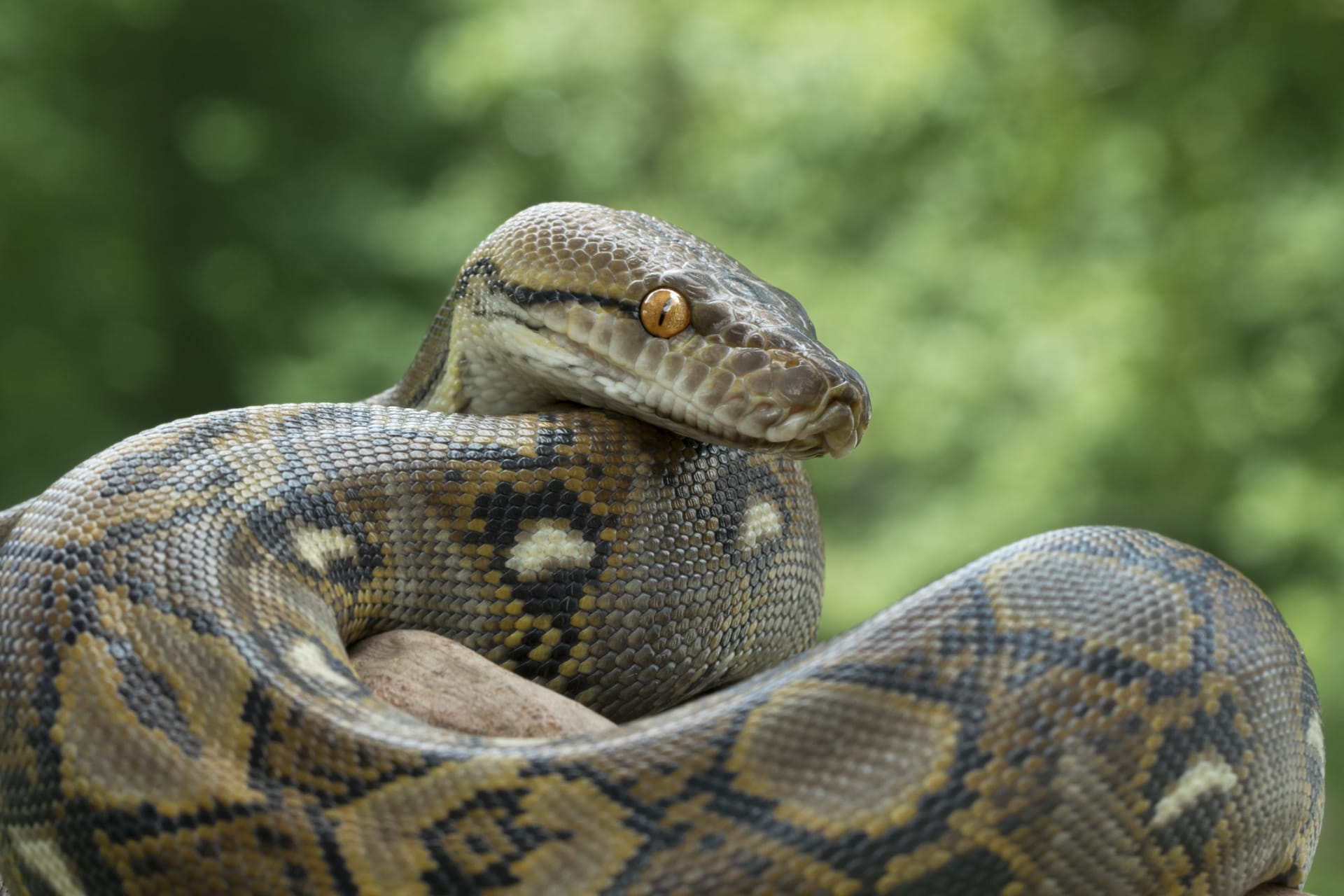 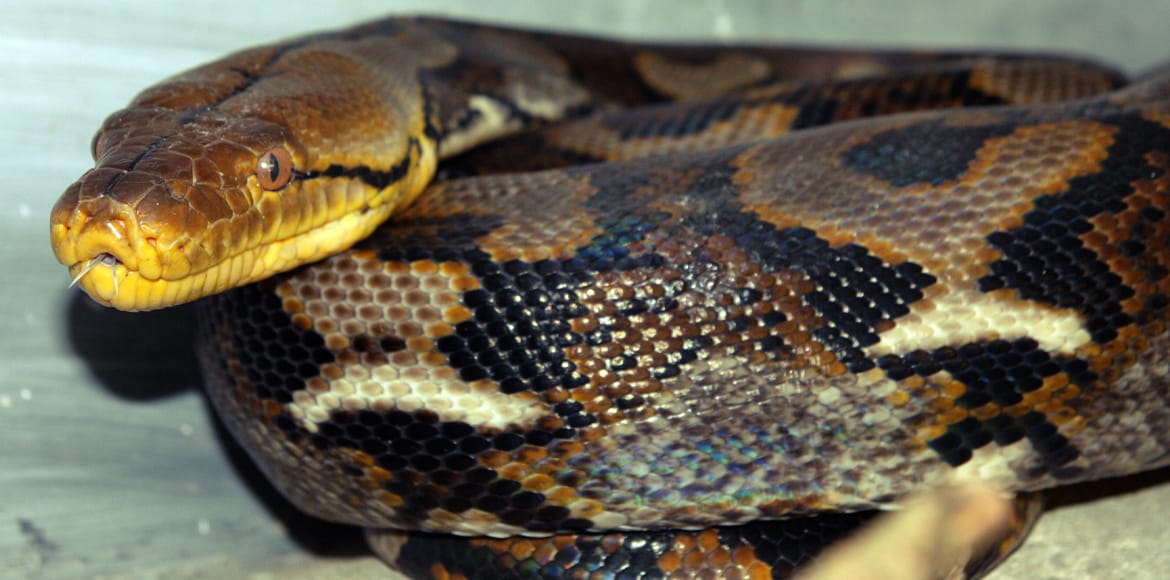 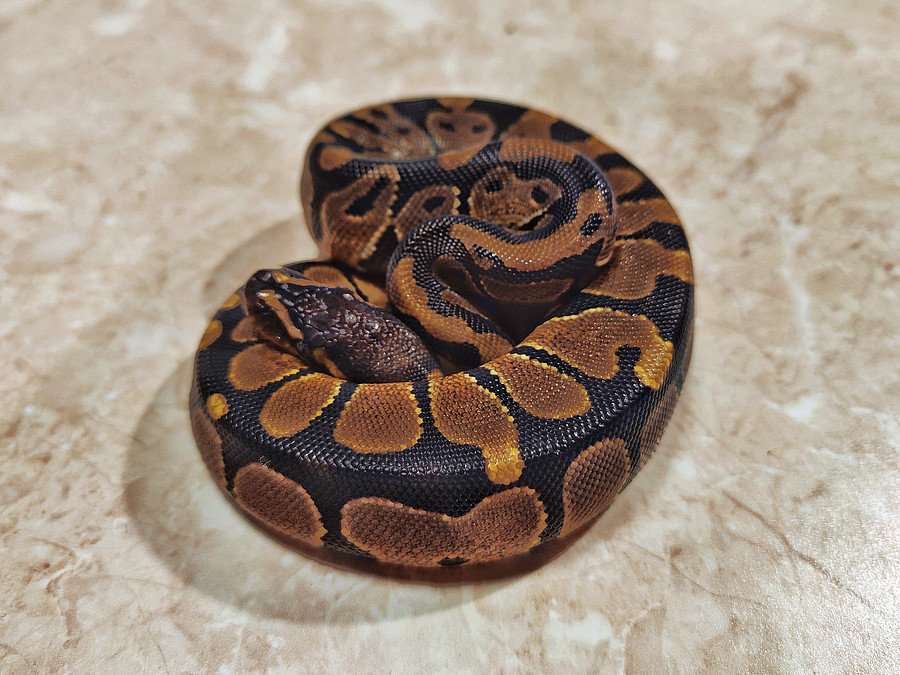 KONEC